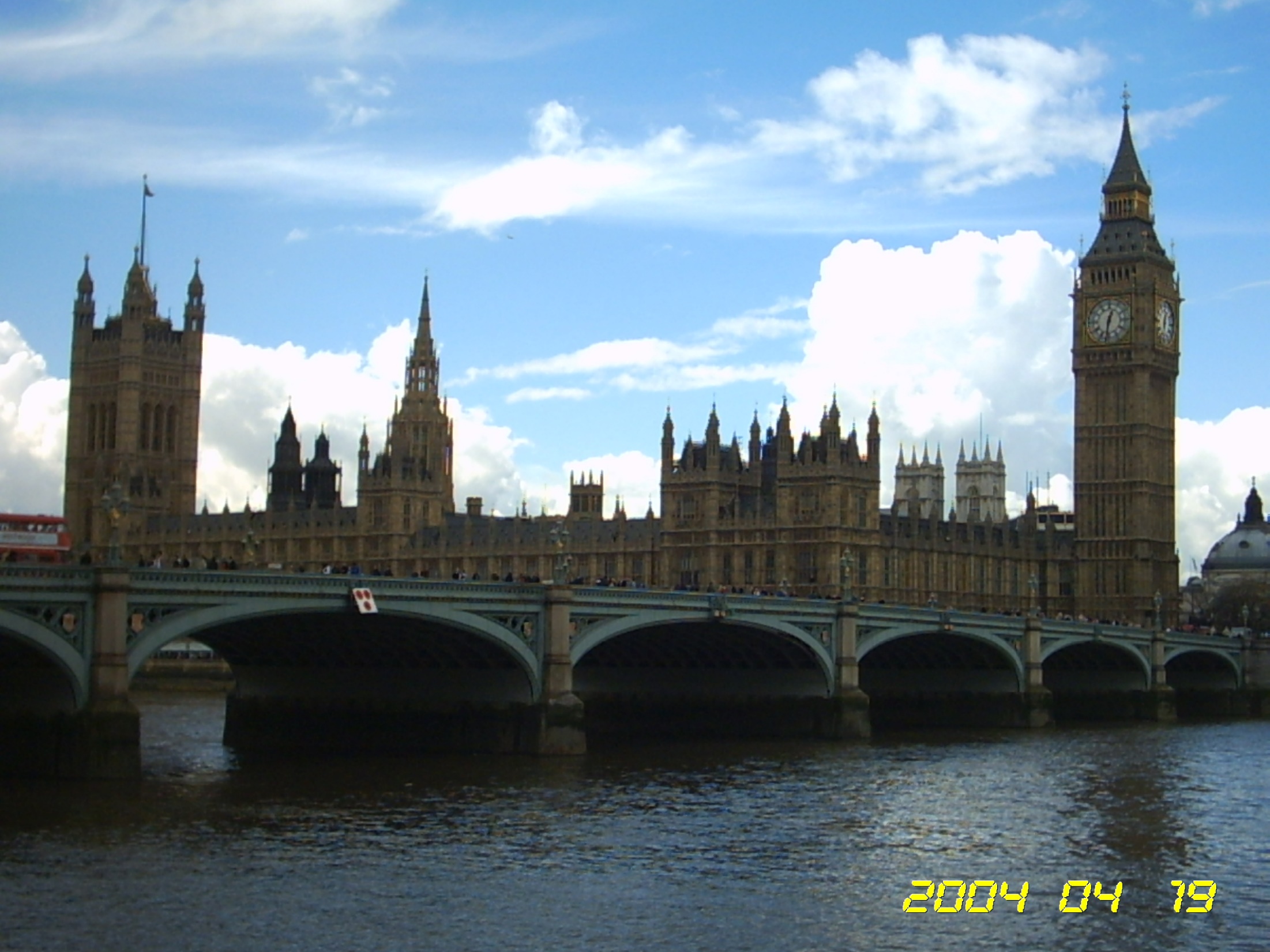 The cell
The structural and functional unit of life (and of disease process)
Two basic cell types
    prokaryotes: (pro= before, karyon= nucleus)  small, single-celled organisms e.g bacteria, no nuclear envelop, no histones and no membranous organelles
    eukaryotes: (eu=true) cells exist as parts of multicellular organisms and contain membranous organelles 
Both types have four things plasma membrane, cytoplasm, ribosomes and DNA
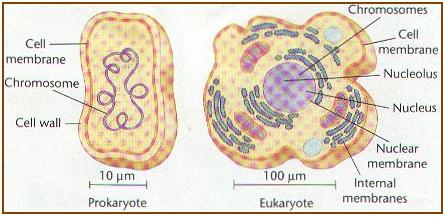 Prokaryotic and Eukaryotic Cells
Eukaryotic cells 
have three major components

   Cell membranes separate a cell from its environment also form distinct functional compartments e.g nucleus, organelles. The outer cell membrane is called plasma membrane (plasmalemma)


   Cytoplasm:  consists of the matrix and the organelles. The matrix is a transparent semi fluid substance 


 Nucleus: contains DNA (genetic material) nucleoplasm and nucleolus
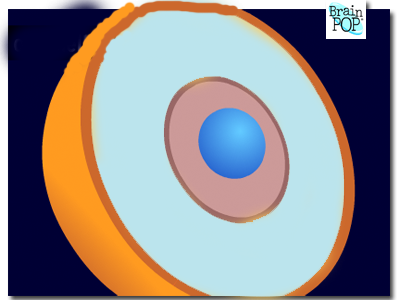 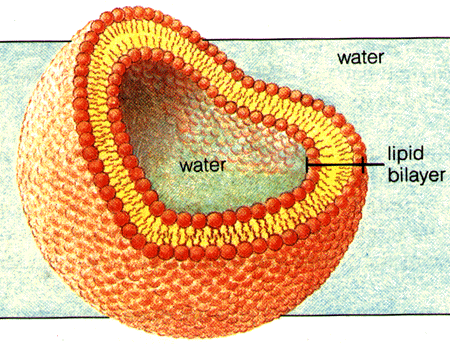 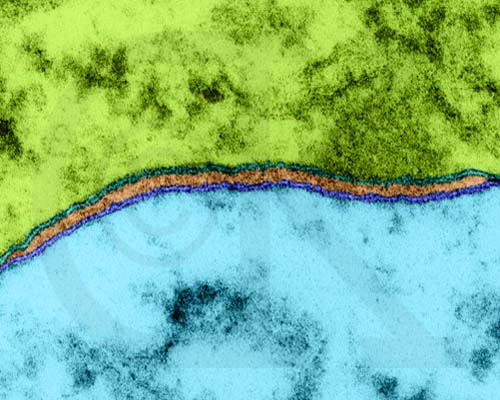 Gap between cells
cell membrane
cell membrane
7nm wide
Cell membrane or plasma membrane
 (Gateway to the cell) thin barrier = 7nm thick (5-10nm)

Cell membrane functions:

Physically separate a cell from its environment, provides protection and support for the cell
Anchor cells to the extracellular matrix

Maintain an internal balance called homeostasis

Control what goes in and out of the cell (semi-permeable)
Detect chemical messengers arriving at the surface
Provide anchoring sites for filaments of cytoskeleton
Link adjacent cells together by membrane junctions
Biochemical components of plasma membrane 
In 1972, S. Singer and G. Nicolson proposed the Fluid Mosaic Model of membrane structure
FLUID- because individual phospholipids and proteins can move around freely within the layer, like it’s a liquid.
MOSAIC- because of the pattern produced by the scattered protein molecules when the membrane is viewed from above.
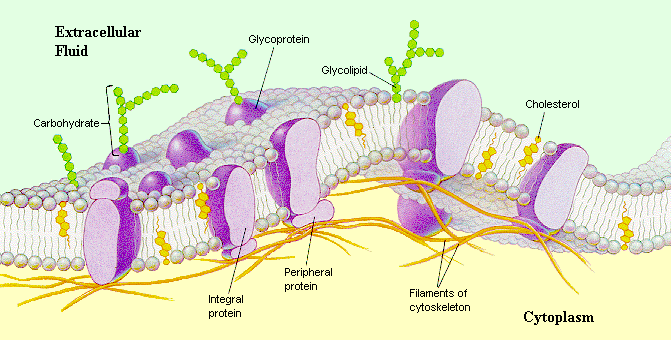 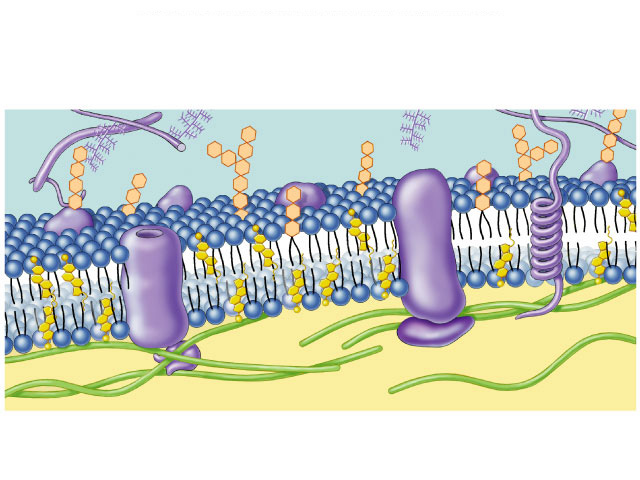 Extracellular fluid
Glycoprotein
Glycolipid
Carbohydrate
Cholesterol
Transmembrane
proteins
Peripheral
protein
Cytoplasm
Filaments of
cytoskeleton
Cell membranes are composed of a lipid bilayer with globular proteins embedded in the bilayer.
On the external surface, carbohydrate groups join with lipids to form glycolipids, and with proteins to form glycoproteins. These function as cell identity markers.

It is composed of       -lipids             -proteins               -carbohydrates
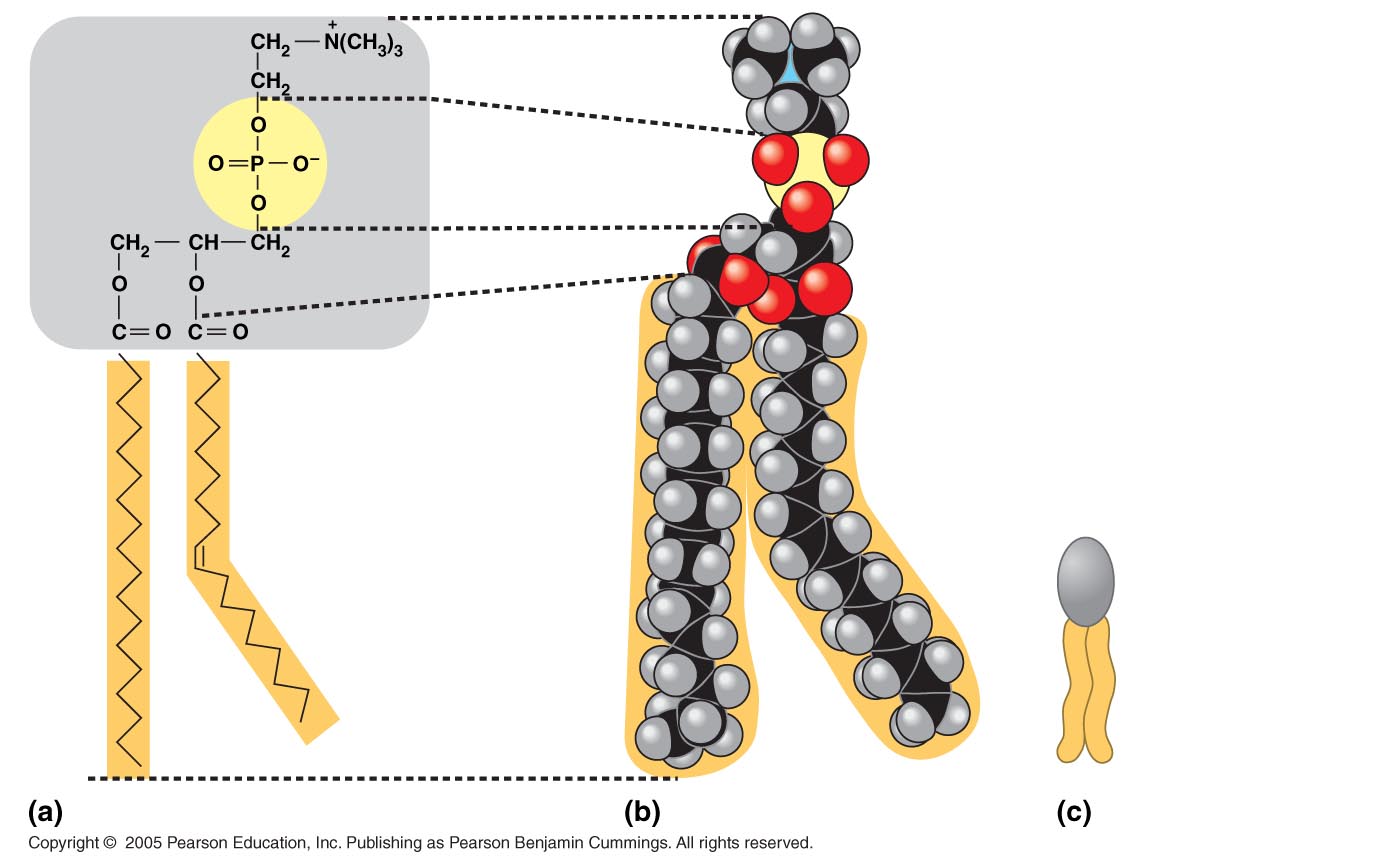 Choline
Phosphate
Glycerol
Fatty acids
Lipids
1.PHOSPHOLIPID BILAYER the basic structural composition
Phospholipids are amphiphilic (amphipathic) molecules: have HYDROPHOBIC (non-polar/ water fearing) tails and HYDROPHILIC (polar/ water liking) heads.
It’s a pair of fatty acid chains and a phosphate group attached to a glycerol backbone.
Mainly 2 layers of phospholipids;  the non-polar tails point inward and the polar heads are on the surface.
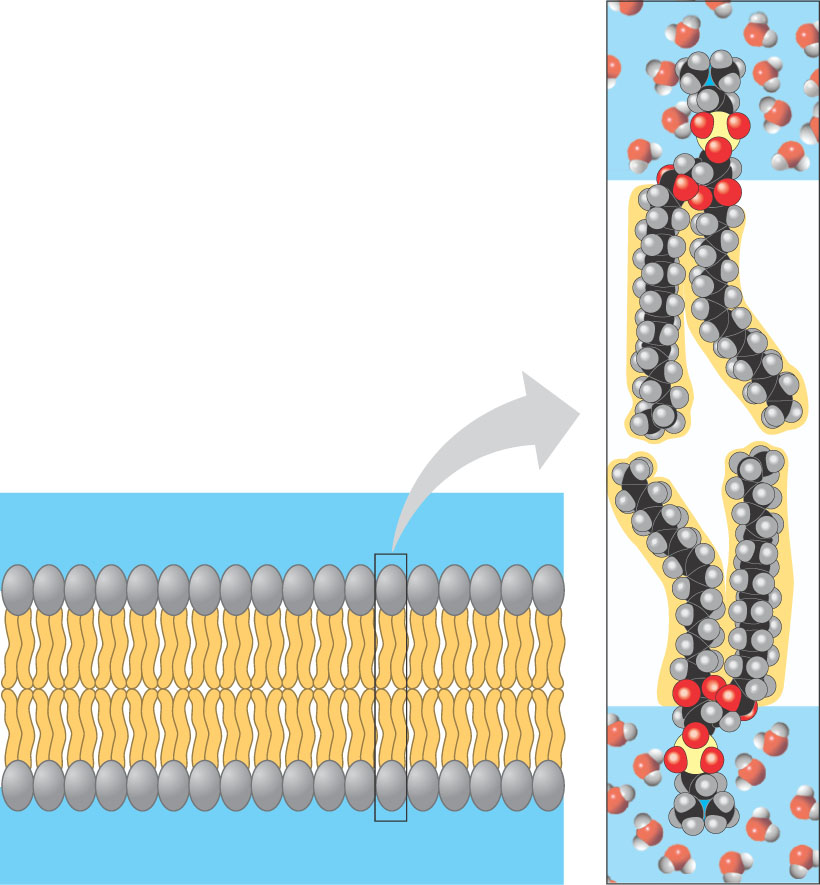 Glycerol
Two fatty acids
Phosphate group
Choline
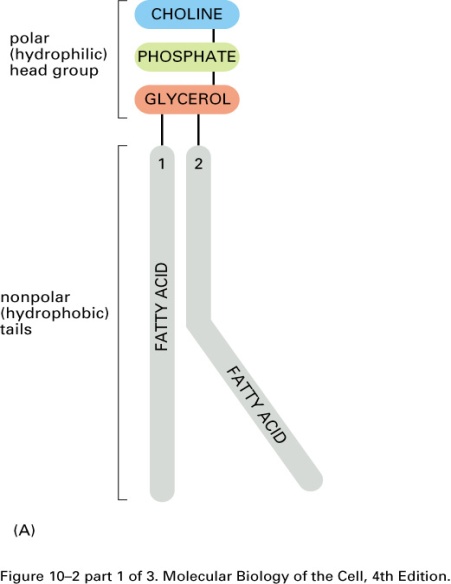 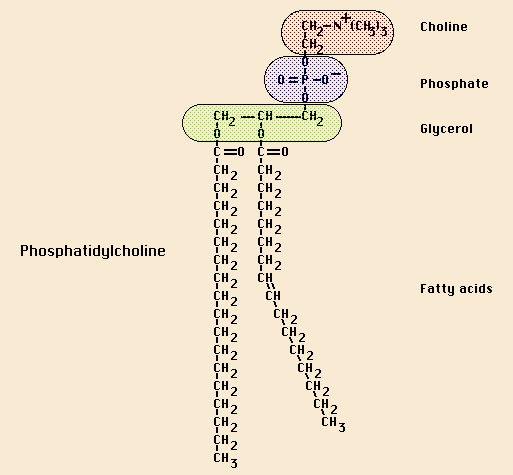 Phospholipids form the bilayer, act as barrier to most water soluble substances
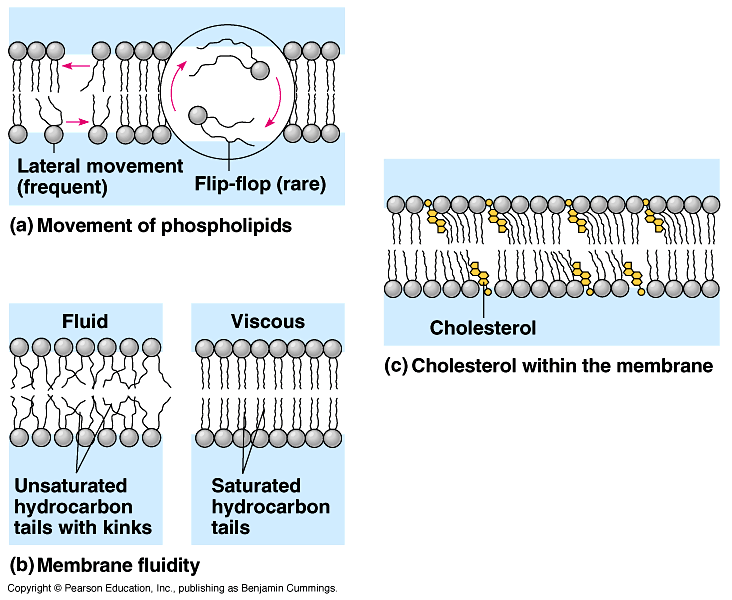 The entire membrane is held together via non-covalent interaction of hydrophobic tails, however the structure is quite fluid and not fixed rigidly in place, allowing proteins to move around within the bilayer.
Fat composition affects flexibility membrane 

The fatty acid tails of phospholipids can be SATURATED (straight) or UNSATURATED (bent)  (Kinks)
% unsaturated fatty acids in phospholipids
    -keep membrane less viscous
    -cold-adapted organisms, like winter wheat // increase % in autumn (prevent their membranes from solidifying during winter)
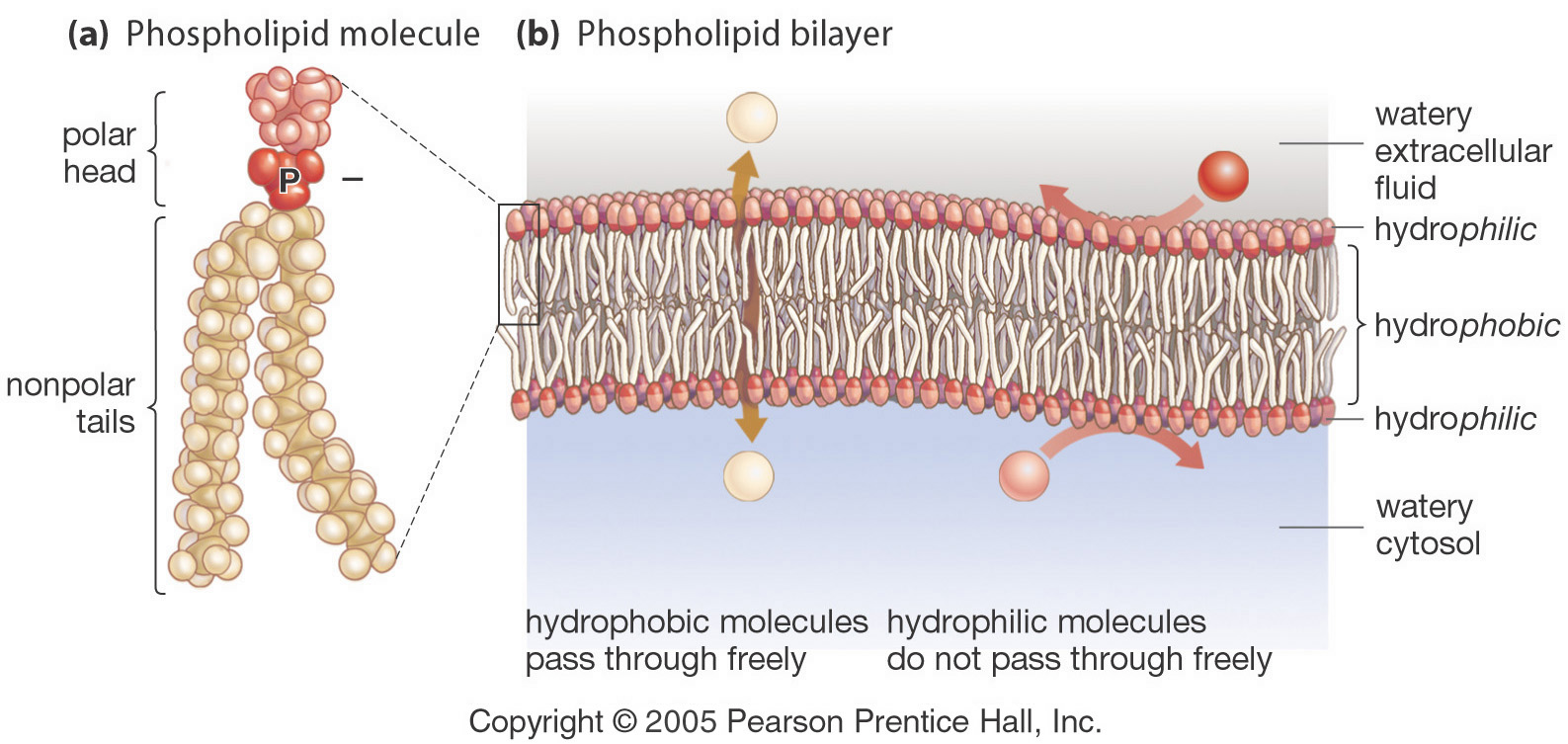 .
Membranes are dynamic 
They can move. 
Their components are continuously synthesized and degraded. 
damage to the cell membrane leads to cell death (e.g. myocardial infarction)
Lateral diffusion refers to the lateral movement of lipids and proteins found in the membrane. Membrane lipids and proteins are generally free to move laterally if they are not restricted by certain interactions. Lateral diffusion is a fairly quick and spontaneous process. 
Transverse diffusion or flip-flop involves the movement of a lipid or protein from one membrane surface to the other. Unlike lateral diffusion, transverse diffusion is a fairly slow process due to the fact that a relatively significant amount of energy is required for flip-flopping to occur.
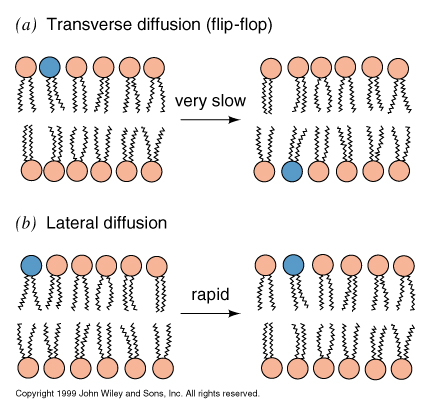 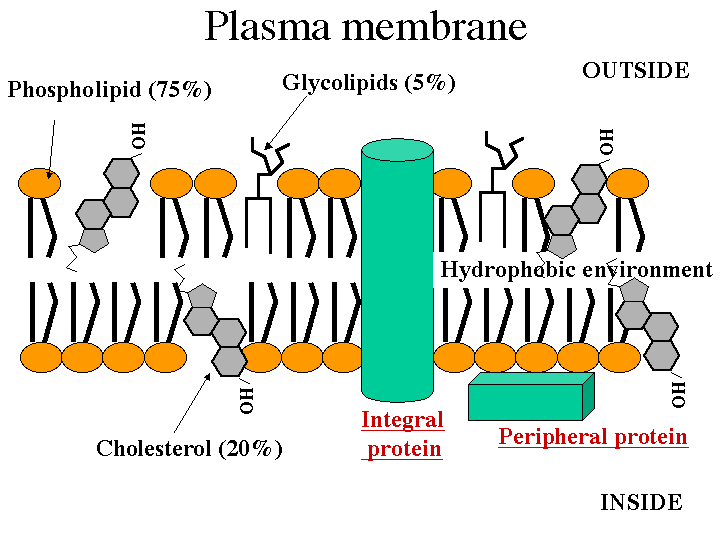 2. Glycolipids 
least common of the membrane lipids (2~5%) 
always found in outer leaflet of plasma membrane 
which have their hydrophobic tails embedded in the hydrophobic region of the membrane and their heads exposed outside the cell. 
Function
Glycolipids and glycoproteins are thought to function in the recognition. 
help to stabilise membrane structure, some act as receptor molecules, protective, and insulators
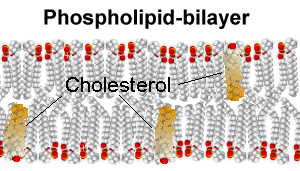 3. Cholesterol 
  steroid; lipid soluble; found in both leaflets of lipid bilayer ~20% Wedged between phospholipid molecules with the same orientation as the phospholipid molecules (the polar head of the cholesterol is aligned with the polar head of the phospholipids(.
 
Function 
Cholesterol regulates the fluidity of the membrane, gives mechanical stability and help to prevent ions from passing through the membrane. 
At warm temperatures (such as 37°C), cholesterol restrains the movement of phospholipids and reduces fluidity.
At cool temperatures, it maintains fluidity by preventing tight packing.

Thus, cholesterol acts as a “temperature buffer” for the membrane, resisting changes in membrane fluidity as temperature changes
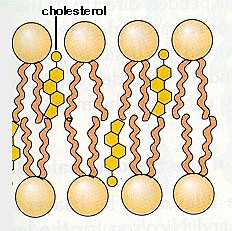 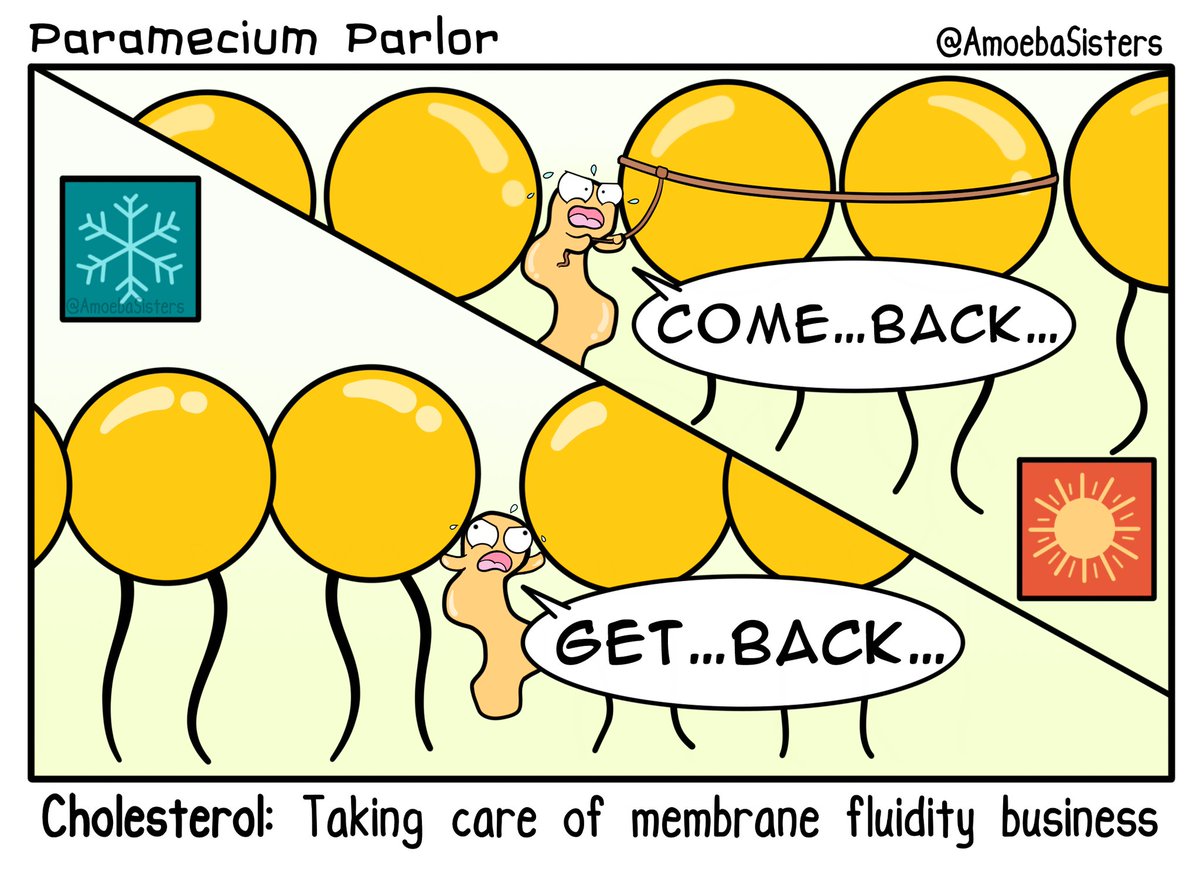 Carbohydrates 
found on the outer surface of all eukaryotic cell membranes, and are linked covalently to the membrane proteins (glycoproteins) or sometimes to the phospholipids (glycolipids)
Membrane carbohydrates are usually branched oligosaccharides < 10 sugar units
Function 
- They form hydrogen bonds with the water molecules surrounding the cell and thus help to stabilize membrane structure
- Used for cell to cell recognition(glycolipids and glycoproteins), the ability of a cell to distinguish one type of neighboring cell from another– antigens (glycoprotein)
- Basis of immune response. e.g. WBC and T-cell response basis for rejection of foreign cells by immune system
- Receptors: binding with hormones or neurotransmitters
- vary from species to species, individual to individual, and even from cell type to cell type within the same individual. e.g. ABO group/ blood typing (glycolipids)
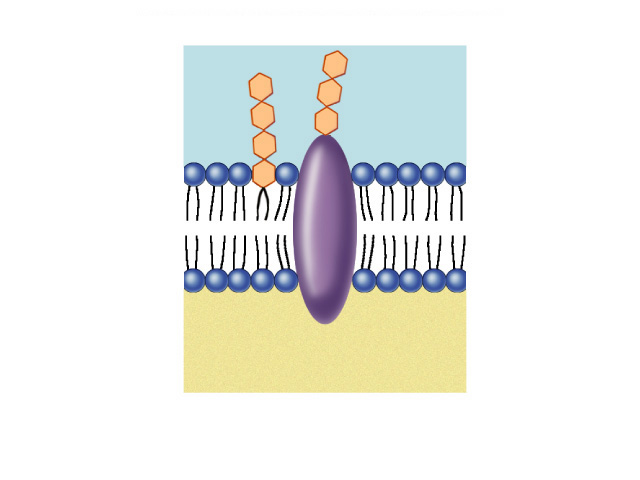 glycolipids
glycoproteins
Proteins
the cell membrane also contains a number of proteins 
While the lipid bilayer provides the structure for the cell membrane, membrane proteins allow for many of the interactions that occur between cells 
Most membrane proteins are free to move within the lipid bilayer as a result of its fluidity, some can  be confined to certain areas of the bilayer
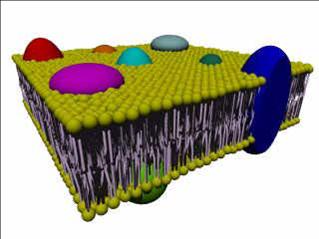 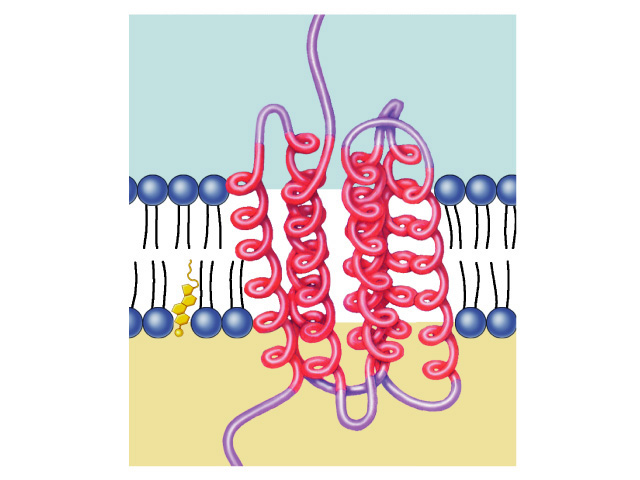 Polar areas
of protein
Nonpolar areas of protein
Polar areas
of protein
classifications 

1. Integral Proteins 
-Usually about 70 to 80% of membrane proteins are spanning the membrane in some manner 
-integral proteins are usually transmembrane proteins, extending through the lipid bilayer. Transmembrane proteins are amphipathic, in that they have hydrophobic and hydrophilic regions  
Within membrane
nonpolar amino acids 
hydrophobic 
anchors protein into membrane

On outer surfaces of membrane
polar amino acids 
hydrophilic
extend into extracellular fluid & into cytosol
Transmembrane proteins are the only class of proteins that can perform functions both inside and outside of the cell.
 
Proteins inserted once through the membrane are called "single-pass transmembrane proteins." Those that pass through several times are called "multipass transmembrane proteins“ , they form loops outside the membrane
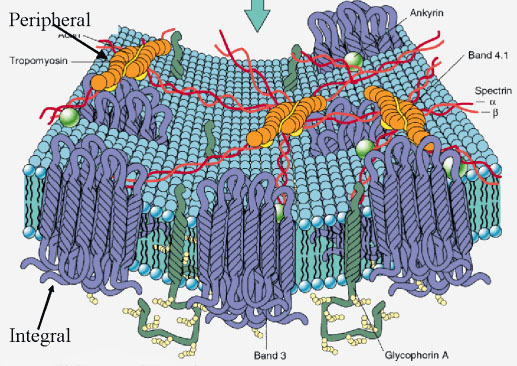 multipass
singlepass
2. Peripheral Proteins 
Peripheral proteins are attached to the exterior of the lipid bilayer. easily separable from the lipid bilayer 20 to 30% 
are those that do not span the membrane but instead are bound either to lipids-based molecules or attached noncovalently to proteins that span the membrane 

(Bounded Proteins, lipid bound and carbohydrate bound)
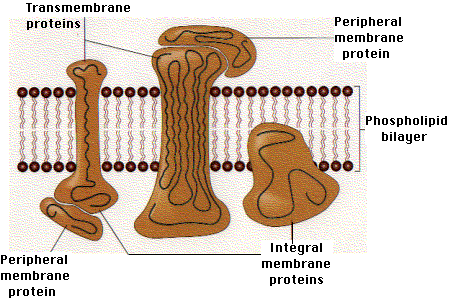 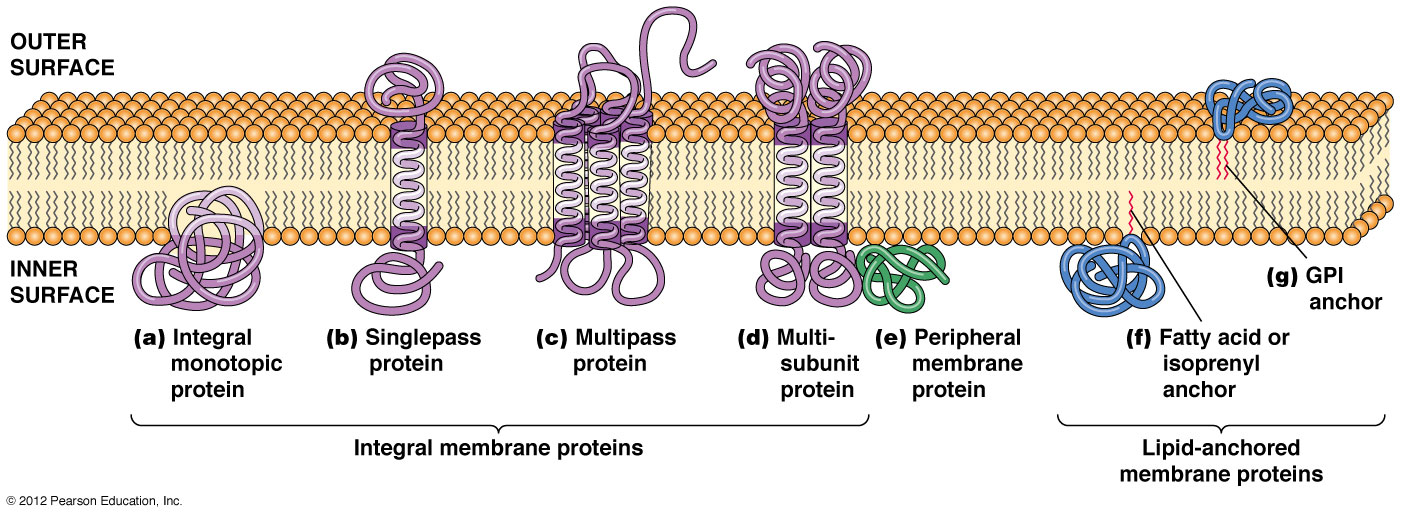 Protein Functions
-Passive // Channel Proteins
-Active // Protein Pumps
Intercellular junctions
(Cell surface identity Marker)
Some glycoproteins serve as 
identification tags that are specifically recognized by other cells
Membrane enzymes produce a variety of substances essential for cell function
(Cell surface Receptor)
Extracellular signaling molecule activates a membrane receptor 
creating intracellular response
Microfilaments or other elements bonded to membrane proteins, maintain cell shape and stabilizes
 the location of certain membrane proteins
Permeability across cell membrane
Cell membrane is the boundary between inside & outside…
separates cell from its environment
NO!
Can it be an impenetrable boundary?
OUT
waste
ammonia
salts
CO2
H2O 
products
IN
food
carbohydrates
sugars, proteins
amino acids
lipids
salts, O2, H2O
OUT
IN
cell needs materials in & products or waste out
Permeability Factors
Lipid solubility
Size
Charge
Presence of channels and transporters

-Hydrophobic molecules are lipid soluble and can pass through the membrane rapidly
-Polar molecules do not cross the membrane rapidly
-Transport proteins allow passage of hydrophilic substances across the membrane
inside cell
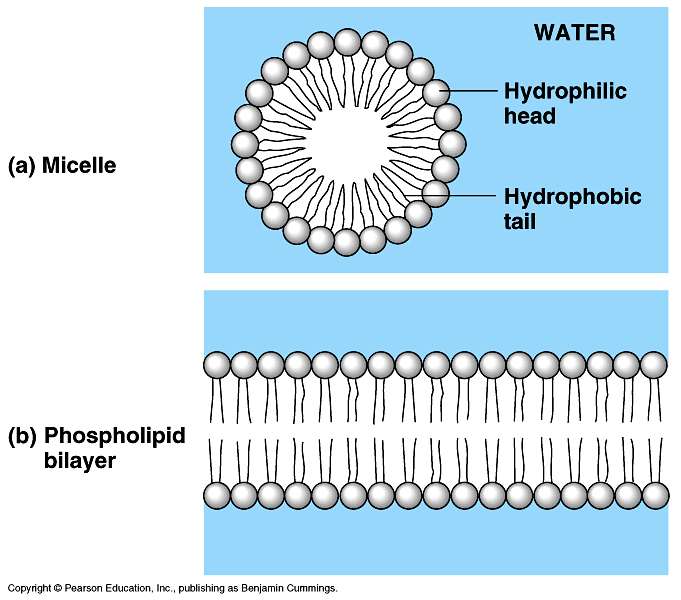 outside cell
Diffusion through phospholipid bilayer
What molecules can get through directly?
fats & other lipids
What molecules can NOT get through directly?
polar molecules
H2O
ions
salts, ammonia
large molecules
starches, proteins
lipid
salt
NH3
sugar
aa
H2O
Channels through cell membrane
Membrane becomes semi-permeable with protein channels 
specific channels allow specific material across cell membrane
inside cell
H2O
aa
sugar
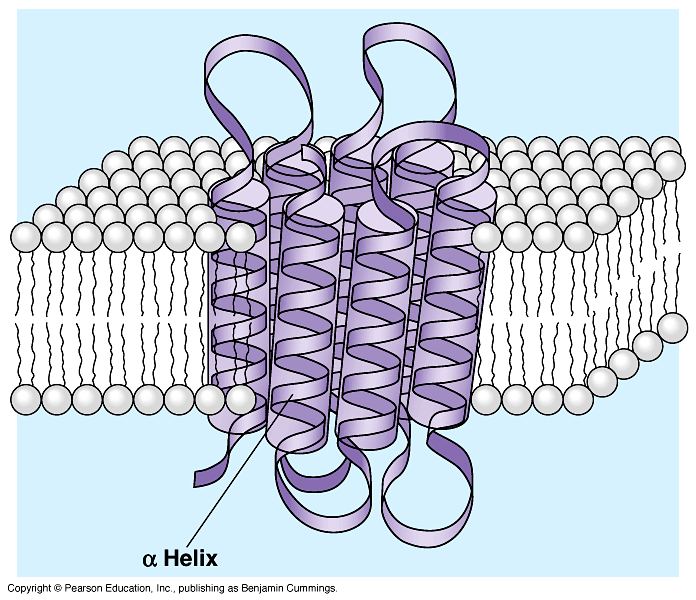 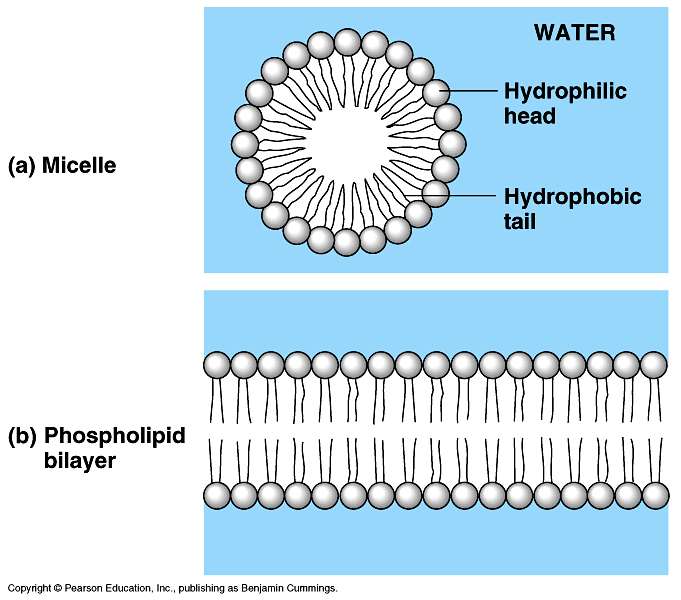 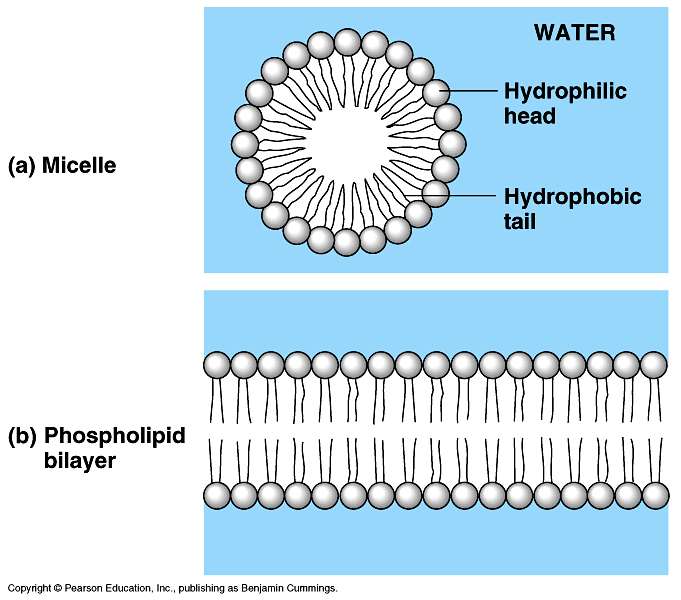 salt
outside cell
NH3
Membrane permeability
The plasma membrane is selectively permeable, it allows some substances to cross it more easily than others 
 Types of Cellular Transport

Passive Transport 
cell does not use energy
molecules move randomly, molecules spread out from an area of high concentration to an area of low concentration

Diffusion
Facilitated Diffusion
Osmosis

Active Transport
cell does use energy 	
Protein Pumps
Endocytosis
Exocytosis
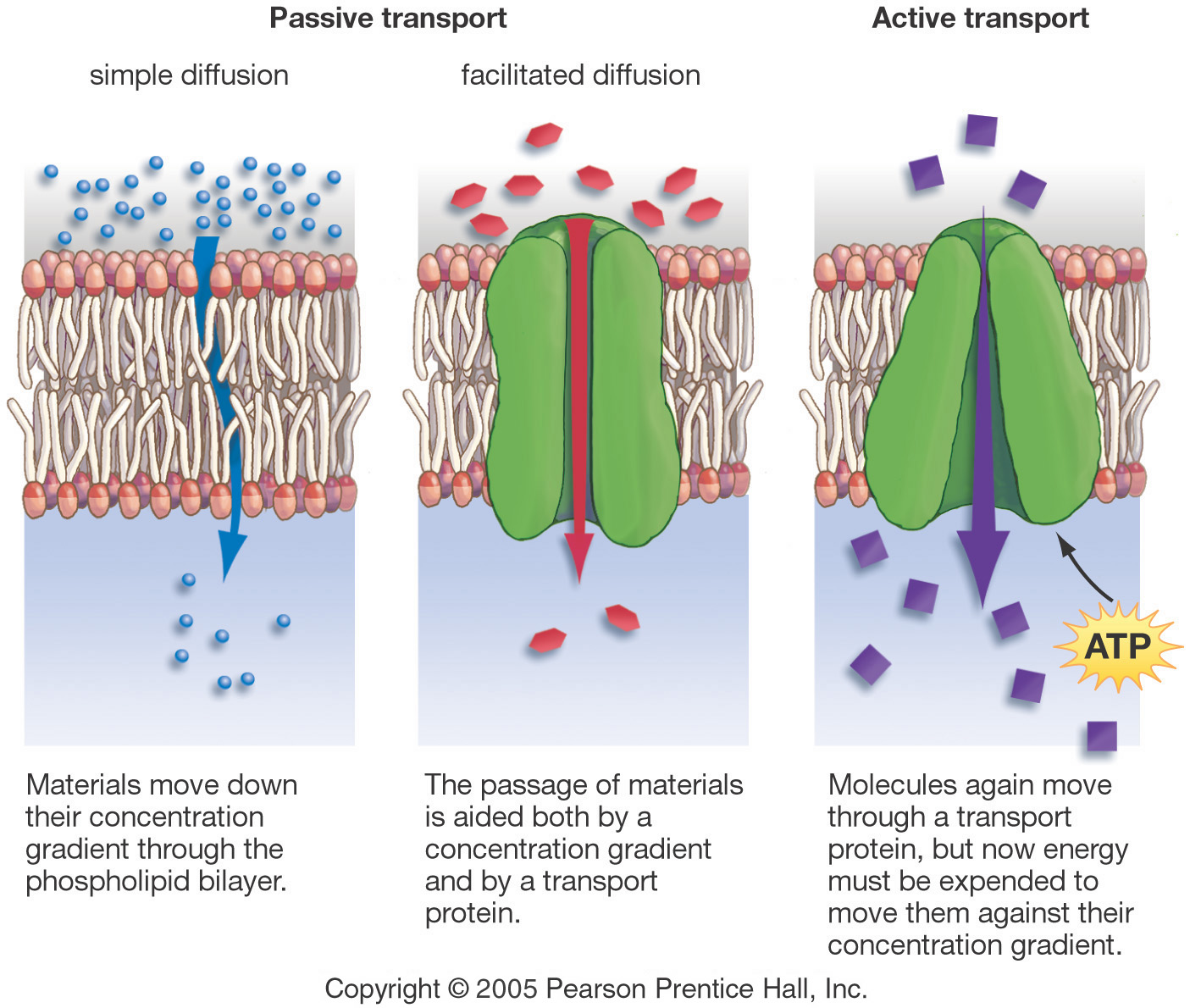 Passive Transport
Diffusion: random passive movement of particles from an area of high concentration to an area of low concentration until equilibrium is reached. 
(High to Low)

diffusion of nonpolar, hydrophobic molecules
Example: lipid and gases, oxygen diffusing into a cell and carbon dioxide diffusing out.
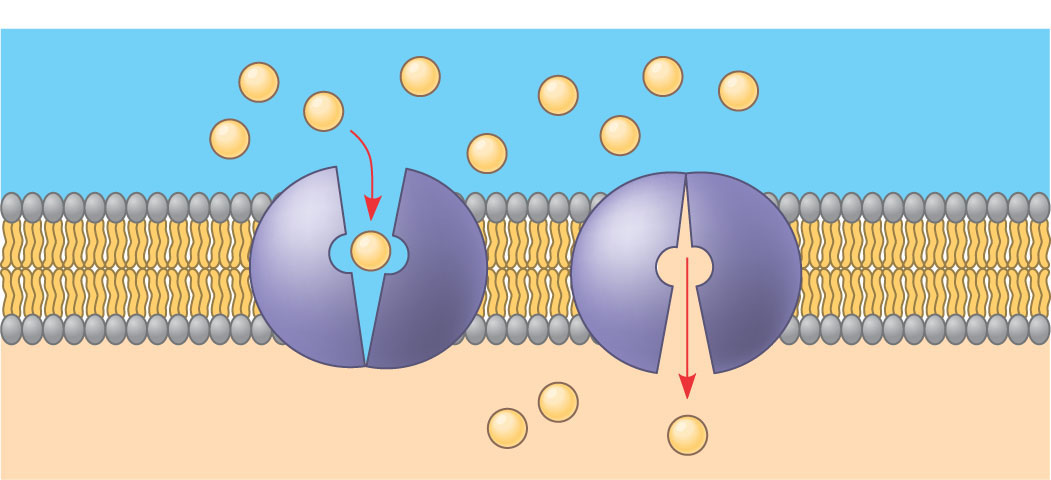 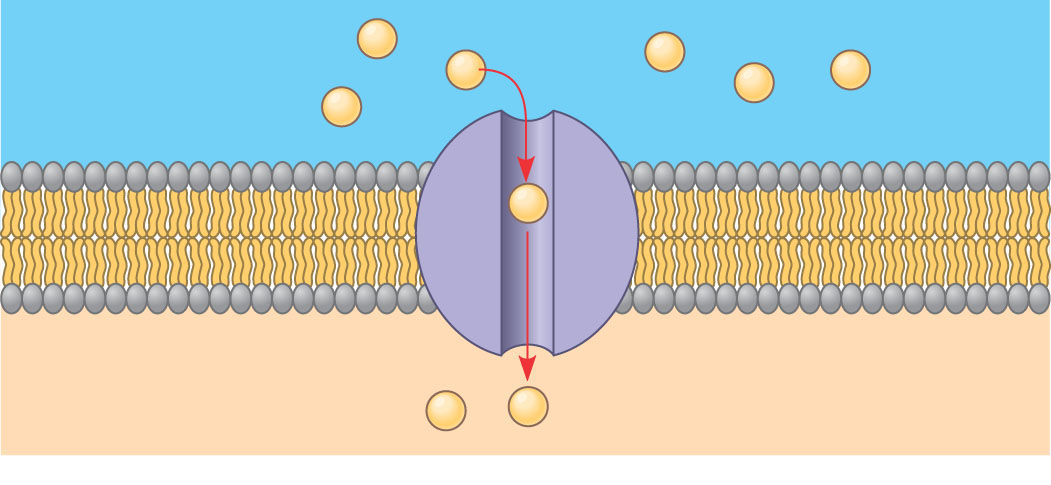 EXTRACELLULAR
FLUID
Solute
Carrier protein
Channel protein
Solute
CYTOPLASM
Facilitative Diffusion 
diffusion of specific particles (high to low concentration)
Diffusion through protein channels
no energy needed
diffusion of polar, hydrophilic molecules

Two types of transport proteins can help ions and large polar molecules diffuse through cell membranes:
Channel proteins – provide a narrow channel for the substance to pass through.
Carrier proteins – physically bind to the substance on one side of membrane and release it on the other.

Examples: Glucose or amino acids moving from blood into a cell.
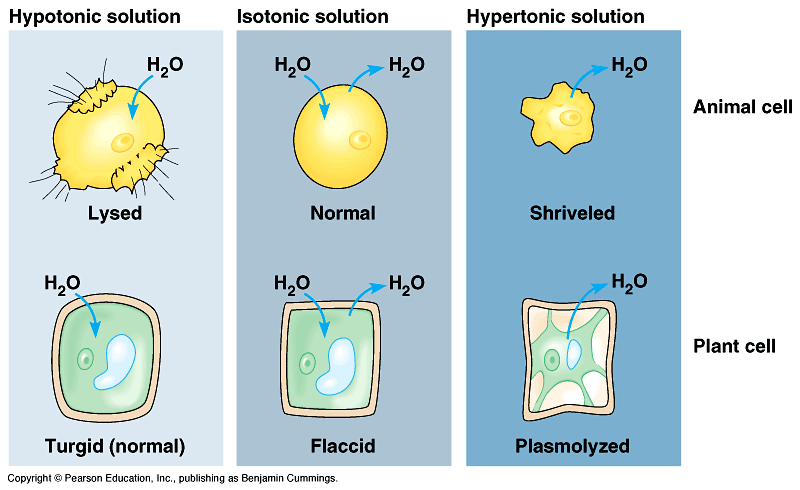 NO NET MOVEMENT OF H2O (equal amounts entering & leaving) e.g. Normal saline 0.9%NaCl
PLASMOLYSIS
CYTOLYSIS
Osmosis
Osmosis is the diffusion of water across a semi-permeable membrane from a hypotonic solution to a hypertonic solution
Direction of osmosis is determined by comparing total solute concentrations (Tonicity) 

Hypertonic - more solute, less water
Hypotonic - less solute, more water
Isotonic - equal solute, equal water

Water can diffuse across plasma membrane--- Moves from HIGH water potential (low solute concentration) to LOW water potential (high solute concentration)

Aquaporins (water channels) are proteins embedded in the cell membrane that regulate the flow of water only. 
Homeostasis (equilibrium)
-Active Transport 
// Protein Pumps -transport proteins that require energy to do work (low to high concentration) AGAINST concentration gradient
2 types: 
Primary active transport ( directly uses metabolic energy/ energy is derived directly from the breakdown of ATP): Membrane pump (protein-mediated active transport) example Na+/K+ Pump

 Secondary active transport: (electrochemical potential difference created by pumping/ energy is derived secondarily from energy that has been stored in the form of ionic concentration differences between the two sides of a membrane.)  
          Coupled transport (cotransport) 
      -symport transport two substances simultaneously in the same direction example glucose symporter (glucose and sodium)
      -antiport transport two substances in opposite directions example sodium-calcium exchanger or antiporter
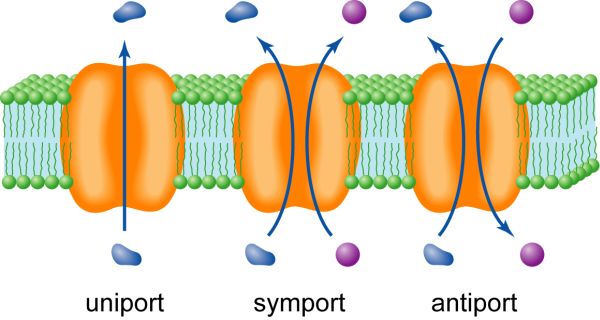 The Sodium-potassium Pump
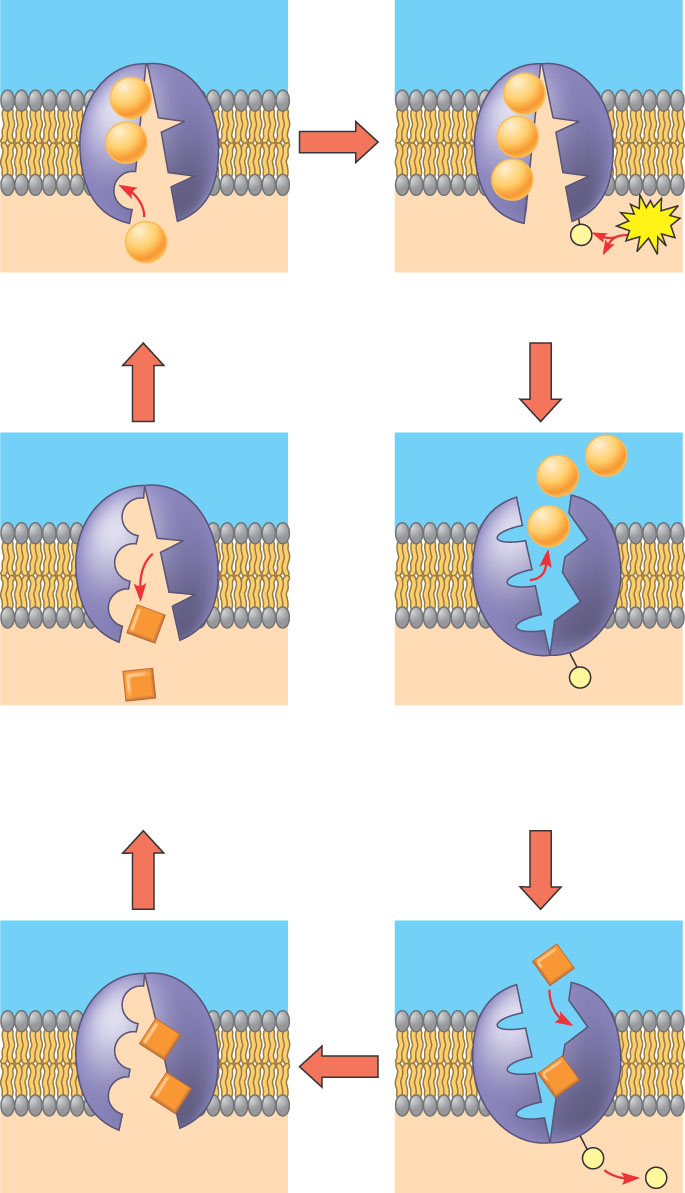 [Na+] high
[K+] low
Na+
Na+
Na+
Na+
Na+
ATP
[Na+] low
[K+] high
Na+
ADP
CYTOPLASM
Na+
Na+
Na+
K+
K+
K+
K+
K+
K+
P i
2. Na+ binding stimulates
phosphorylation by ATP.
1. Cytoplasmic Na+ binds to the sodium-potassium pump.
Na+
EXTRACELLULAR
FLUID
P
Na+
3. Phosphorylation causes the 
protein to change its conformation, expelling Na+ to the outside.
6. K+ is released and Na+ sites are receptive again; 
the cycle repeats.
P
5. Loss of the phosphate
restores the protein’s 
original conformation.
4.  Extracellular K+ binds to the 
protein, triggering release of the 
Phosphate group.
P
P i
Bulk Transport
Allows small particles, or groups of molecules to enter or leave a cell without actually passing through the membrane.
2 mechanisms of bulk transport: endocytosis and exocytosis
Both endocytosis and exocytosis involve motor proteins and require energy


Endocytosis 

 Phagocytosis large particles
 Pinocytosis fluids and small particles
 Receptor-Mediated Endocytosis
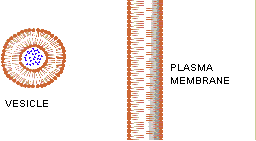 Exocytosis
moving things out
Molecules are moved out of the cell by vesicles that fuse with the plasma membrane, waste and secretory products
This is how many hormones are secreted and how nerve cells communicate with one another (neurotransmitters)
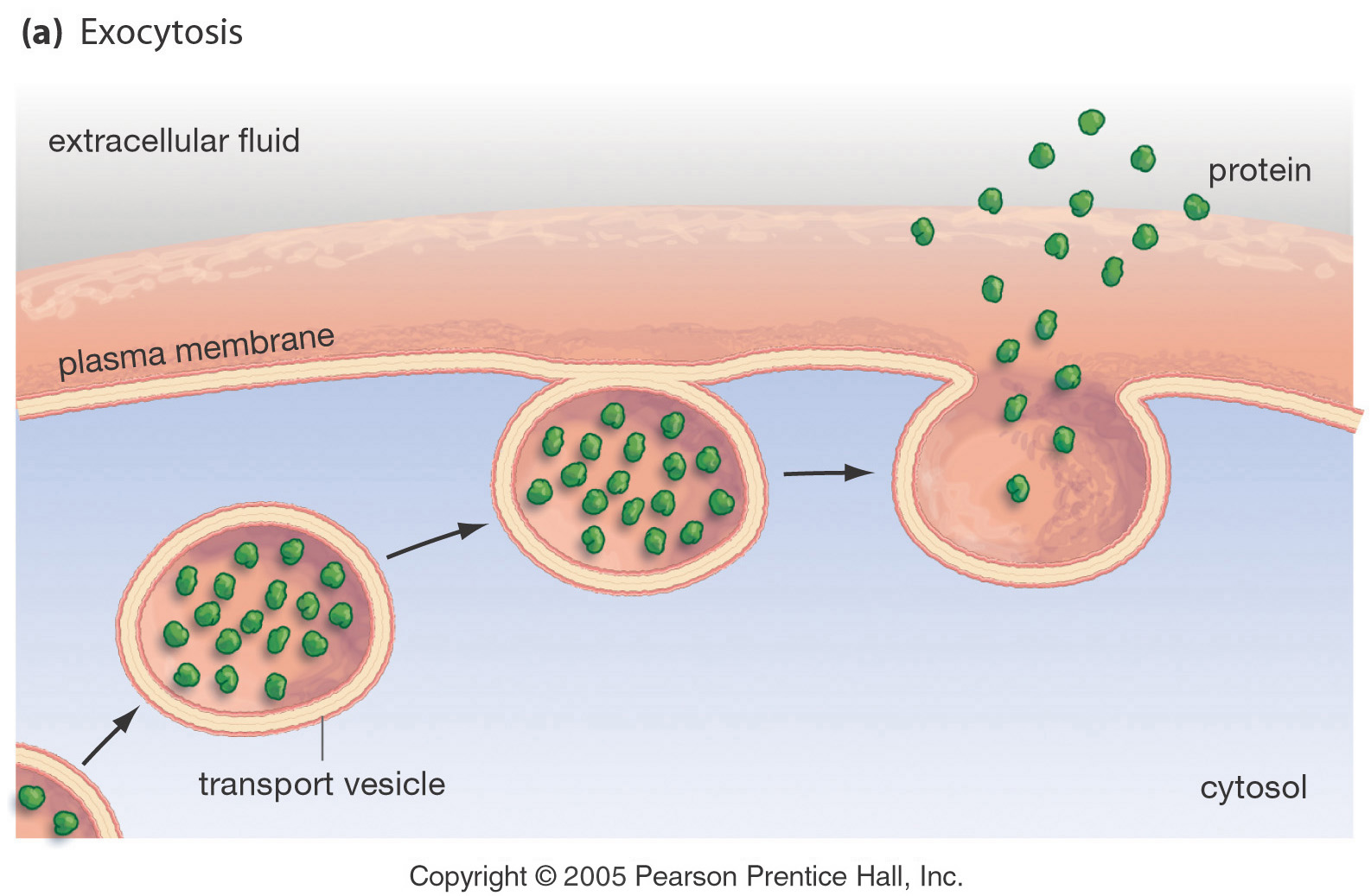 Endocytosis

 Phagocytosis Transports large particles, a cell engulfs a particle by wrapping pseudopodia around it and packaging it within a membrane-enclosed sac as a vesicle or vacuole. The particle is digested after the vacuole fuses with a lysosome containing hydrolytic enzymes.
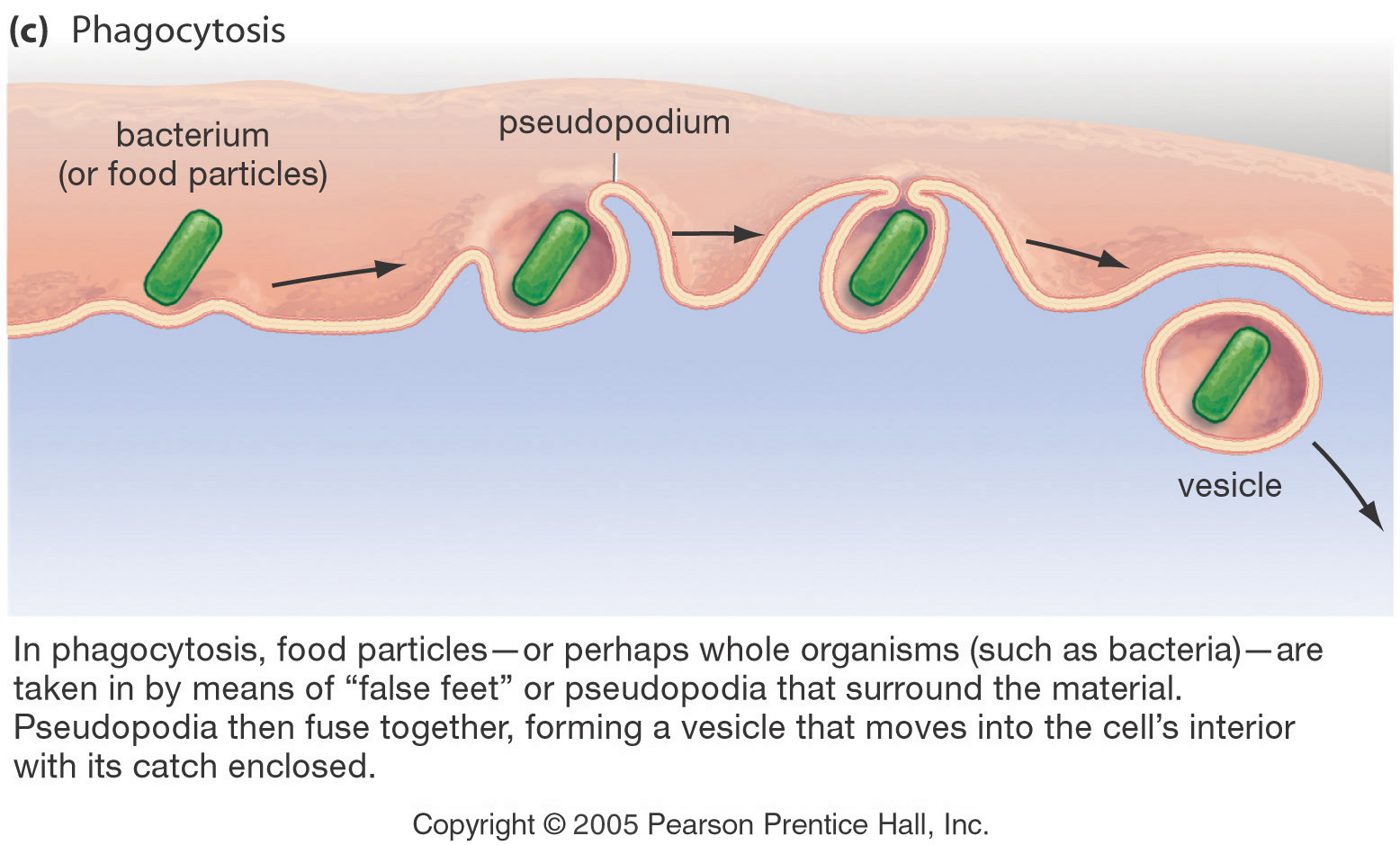 Pinocytosis
 Transport fluids and small particles (Cell Drinking) 
This is the most common form of endocytosis
In pinocytosis, the cell “gulps” droplets of  extracellular fluid into tiny vesicles. It is not the fluid itself that is needed by the  cell, but the molecules dissolved in the droplet. Pinocytosis is nonspecific in the substances it transports
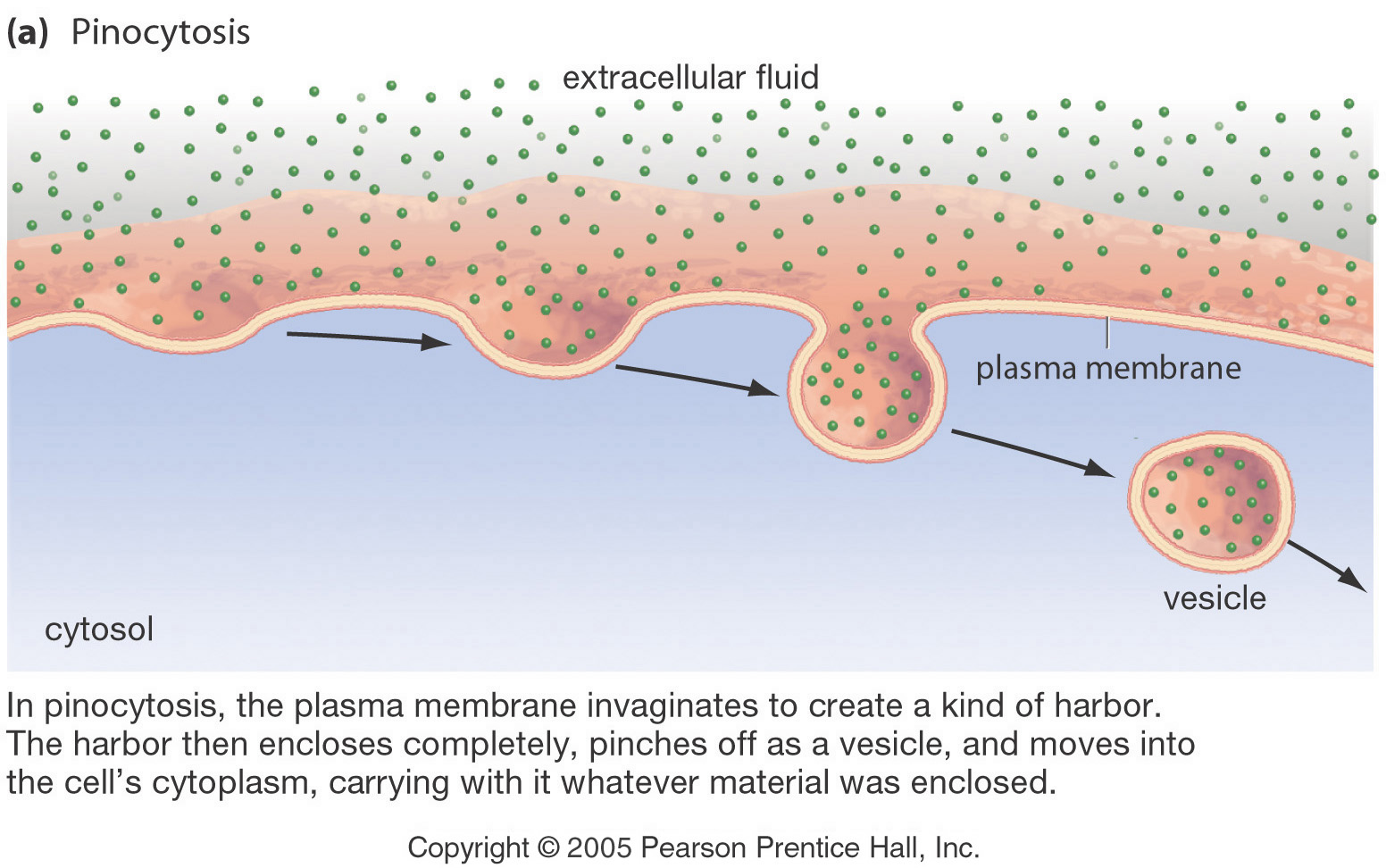 Receptor-Mediated Endocytosis

triggered by molecular signal Receptor proteins make this a highly specific form of transport
Cholesterol is taken-up this way.
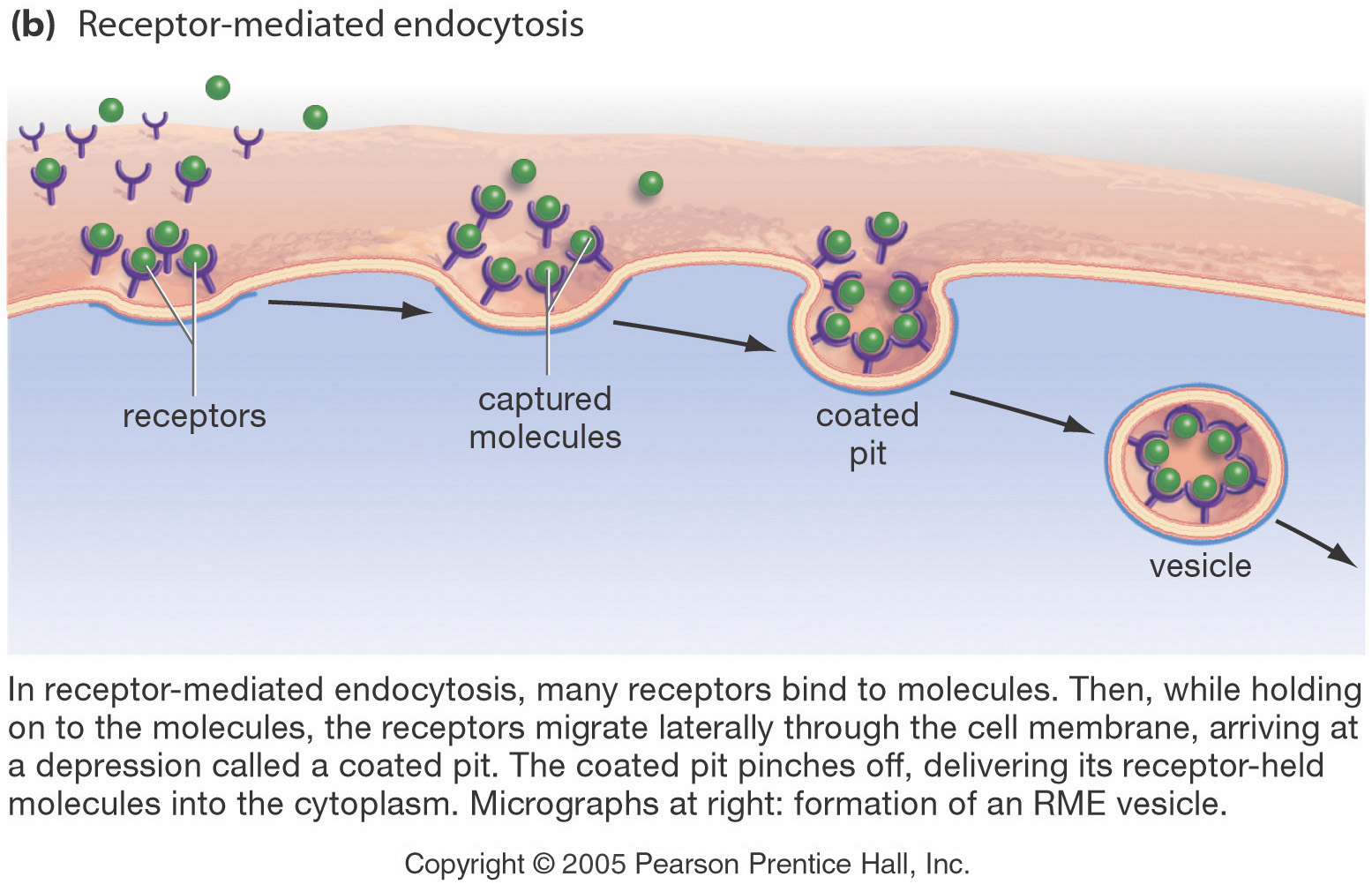 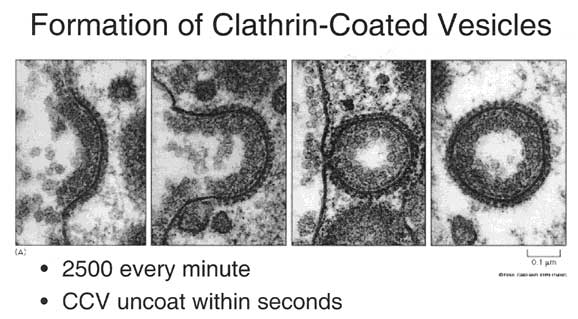